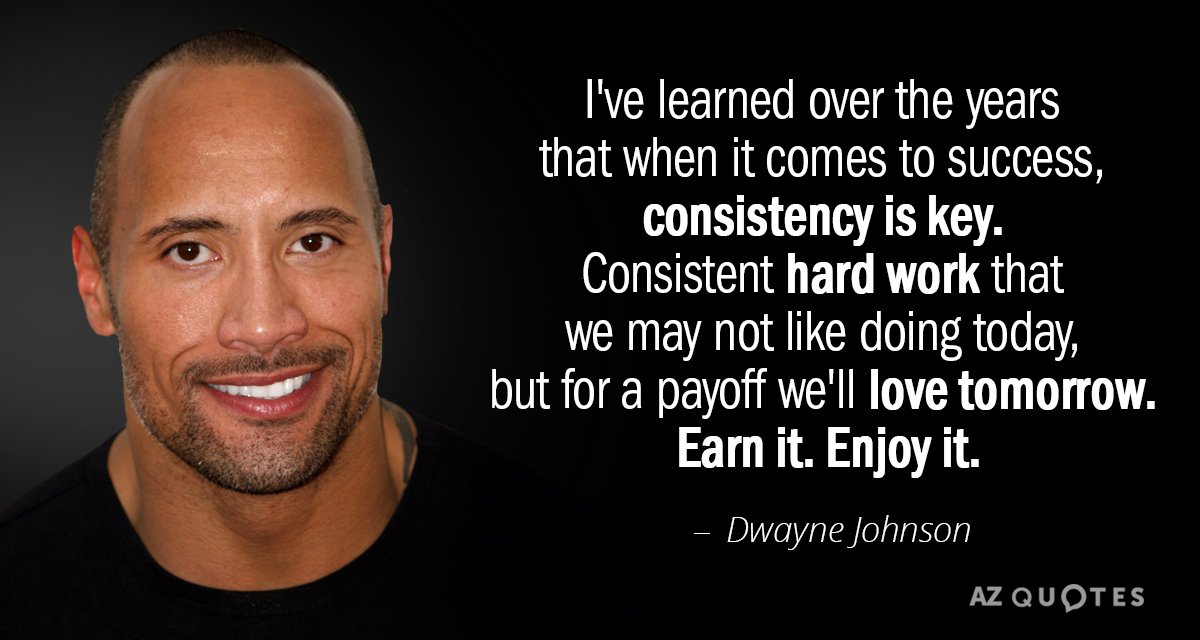 ‘Chase your Greatness.’
‘Successful people do what they need to do, even when they don’t feel like it.  Toughen up!’

Dwayne Johnson.
GCSE English literature
Year 9 into 10
Session Outline
Key GCSE information : exam boards, exam papers, content, texts, timings.
Revision Activity One: Much Ado About Nothing.
Revision Activity Two: The Sign of Four
Revision Activity Three: Animal Farm
Revision Activity Four: Poetry
Key messages from the session.
Why do it early?
It is very heavy on content so it makes sense to teach it during Year 9 and 10 and then complete the exam-rather than try and remember it for another year, alongside English Language.
It relieves pressure in Year 11.
Students can then focus on English Language in Year 11.
Students most likely to achieve better in both English qualifications by studying them separately.
Students can focus on other subject revision as the heavy content from Literature will be dealt with and completed.
[Speaker Notes: Gratitude to parents for trusting us and following us on the journey, relief when we have completed, support three ways, GCSE is not what it was for us.  Nowhere near as heavy as it is now for students.  There will be moments where they feel they cannot go on-but we have to support them through the lows.]
Paper 1
Paper 2
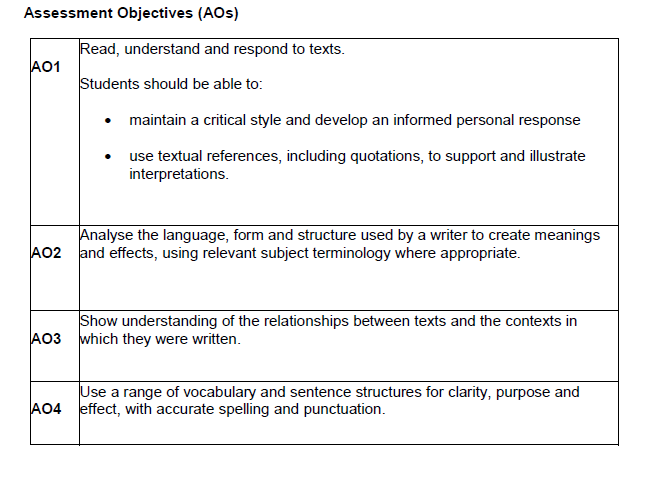 40%
40%
15%
5%
[Speaker Notes: AO1-40%, AO2-40%, AO3-15% & AO4-5%
AO1 and AO2 never separated.
The percentages are for the whole qualification-across both papers]
Retrieval practice and why it is important.
“Retrieval practice” is a learning strategy where we focus on getting information out. Through the act of retrieval, or calling information to mind, our memory for that information is strengthened and forgetting is less likely to occur. Retrieval practice is a powerful strategy for improving academic performance without more technology or money.

WHAT IS RETRIEVAL PRACTICE?
Retrieval practice is a strategy in which calling information to mind subsequently enhances and boosts learning. Deliberately recalling information forces us to pull our knowledge “out” and examine what we know.
DOES RETRIEVAL IMPROVE MORE THAN JUST MEMORIZATION?
By using retrieval practice as a learning strategy, we exercise and strengthen our memory. Research demonstrates that this improvement in memory and long-term learning is flexible, which:

• Improves students’ complex thinking and application skills
• Improves students’ organization of knowledge
• Improves students’ transfer of knowledge to new concepts

In other words, retrieval practice doesn’t just lead to memorization – it increases understanding. Because students have a better understanding of classroom material by having practised using this information.
As an additional benefit, retrieval practice helps us to identify gaps in learning. In other words, not only does retrieval improve learning and help us figure out what we do know – more importantly, it helps us figure out what we don’t know.
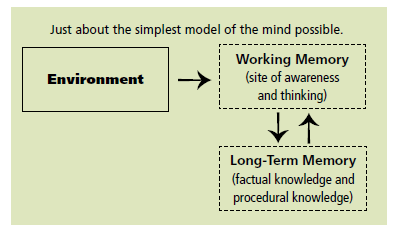 All of the information in long-term memory resides outside of awareness. It lies quietly until it is needed, and then enters working memory, and so becomes conscious.
Thinking occurs when you combine information (from the environment and from long-term memory) in new ways. That combination happens in working memory.
[Speaker Notes: Data mention here. Grades we enter in the system.]
Much Ado  About Nothing
By William Shakespeare
How to revise
Activity One:
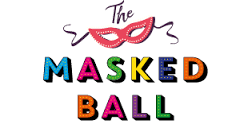 How does this image link to the play?

Which key theme is this linked to?

How does this theme explore the theme of courtly love?
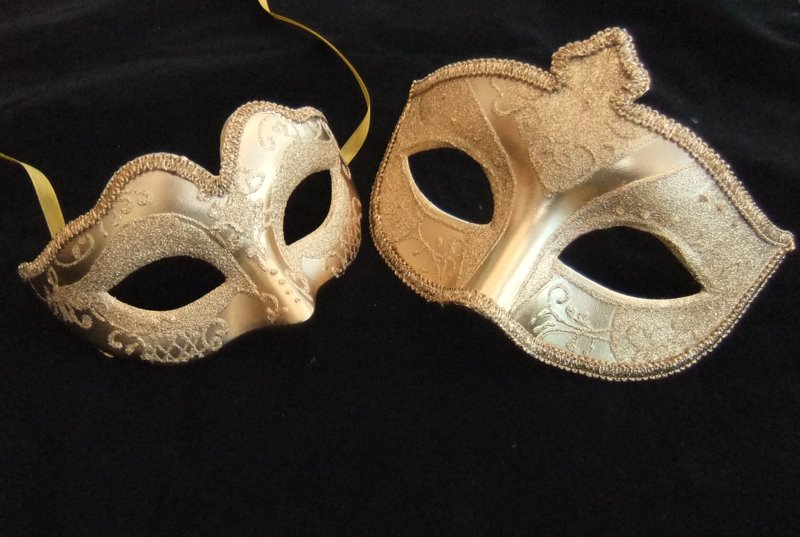 “Can the world buy such a jewel?”
Extension:

Who is responsible for speaking these words?

Why?

What does the quote reveal?
Draw an image you would associate with this quote.
[Speaker Notes: Do on a flashcard type bit of paper to show how to do it.]
Pictionary to revise
You can spend some time finding images for various quotes in the text.
Make sure the images are ones that will help you memorise relevant quotes.
Create Pictionary cards with the image and the quote on one side, possible questions on the other side.
Ask someone to test you with the images.
Pictionary to revise
Or
Write out key quotes onto flash cards with some explanation around the quote.
Revision partner reads out the quote and you draw an appropriate image, OR, you draw an image and the person has to guess the quote.
The Sign of Four
By Arthur Conan Doyle
How to revise
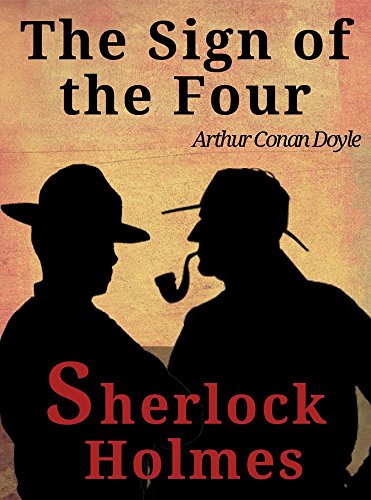 Activity Two:
Revising key characters in The Sign of Four
Revising key themes in The Sign of Four
Animal Farm
By George Orwell
How to revise
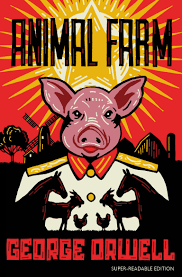 Activity Three:
Revising key characters in Animal Farm
Revising key themes in Animal Farm
Power and Conflict Poetry Anthology
How to revise
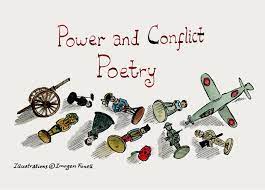 Activity Four
The Fifteen Poems
Thematic connections between poems
Final Messages
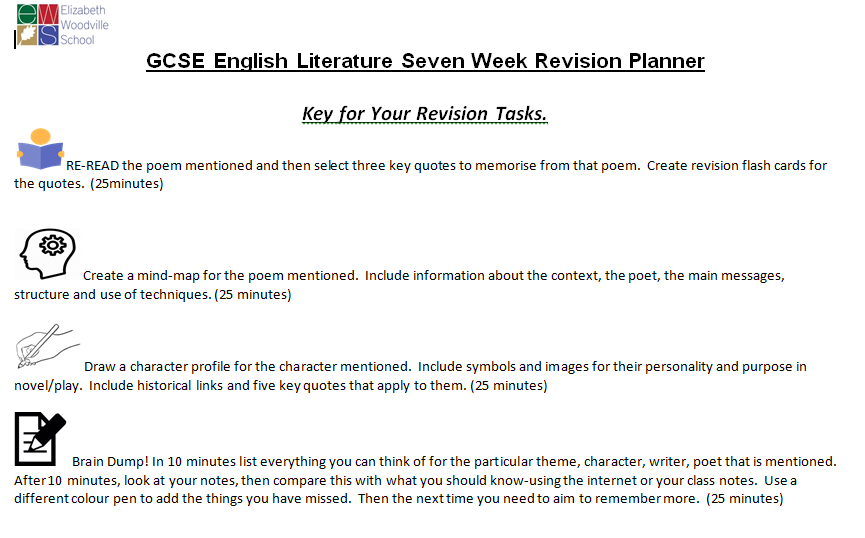 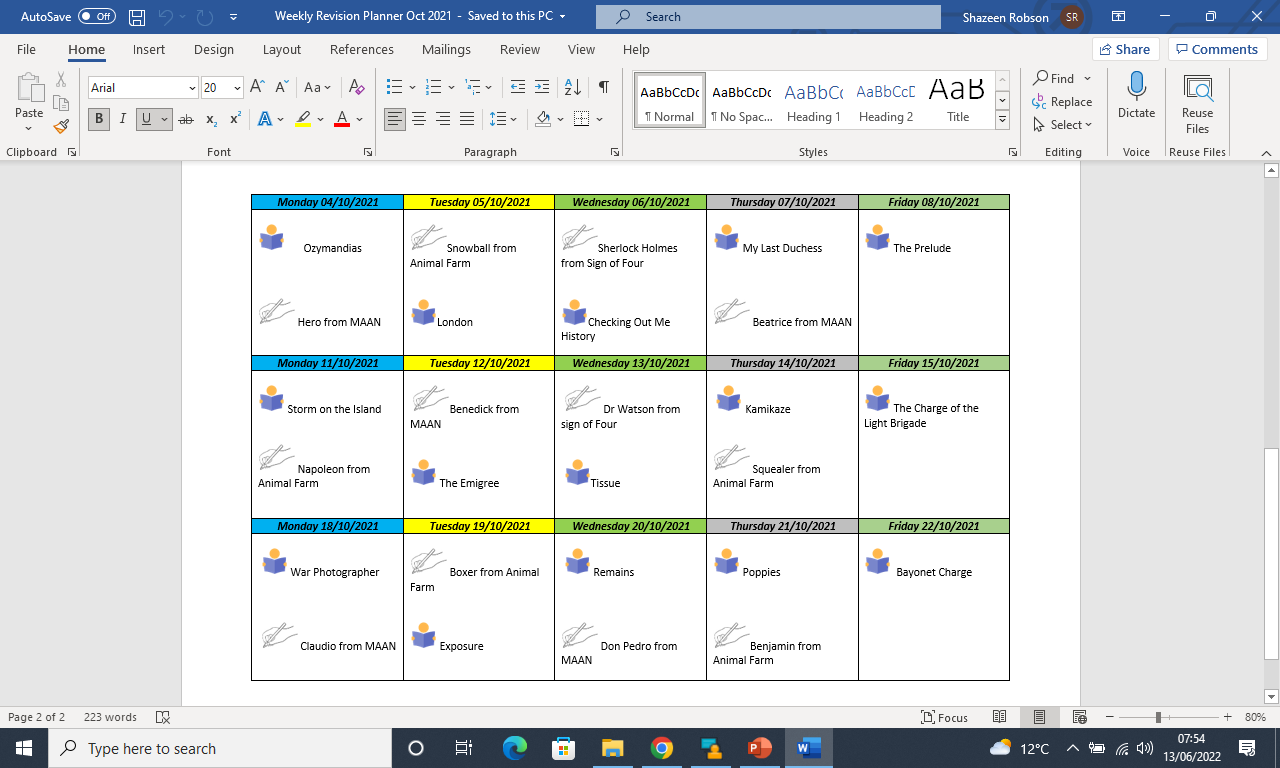 My Study Planner
My Weekend Study Planner
Friends
Family time
Family time
Free
Key Messages
Start early. Do little. Do it often. Consistency is the key to transferring learning into your long term memory.
35 minutes. 5minute break. 35 minutes
Clear plan of study-have a timetable from September that includes homework, revision/study time, extra curricular time and free time.
You cannot read a text/poem once to think you know it.  For an exam you must have read it three times at least so that you have the relevant information stored in your long term memory.
Summer To Do List
As a family read one or two of the literature texts and discuss/research the content/plot/author.
Re-read parts of Much Ado and Animal Farm and create quote cards.
Try and find showings of Shakespeare plays to watch together so that you can have the theatre experience and understanding of how devices work. The Globe 25th June to 23rd October 2022: https://www.shakespearesglobe.com/whats-on/much-ado-about-nothing-2022/#book
Research the poets we are studying from the anthology.
Create Pictionary cards with key words and quotes from Much Ado and the poems and then ‘play’ the game with family.
Visit museums with war and Victorian Britain exhibitions and talk to grandparents/ parents who have experienced war time.
Buy some nice stationery so that you are excited to begin revision.
Clear a study space that is central-so that you do not feel alone.
[Speaker Notes: Practical and helpful ways you can support over the summer]
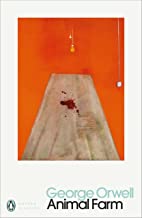 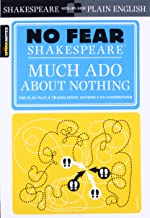 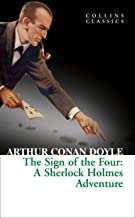 The Texts
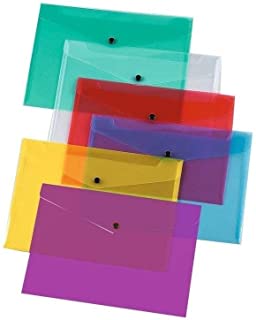 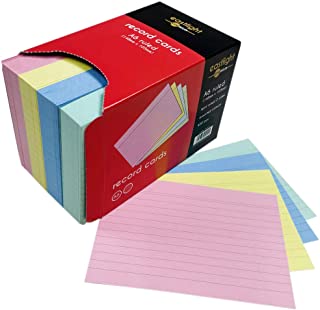 £11.99 for 400  cards (Amazon)
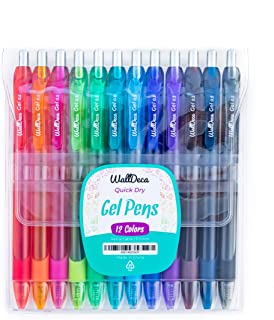 £5.99 pack of 5 (Amazon)
£8.99  (Amazon)
Thank you for your time and support. It will make a difference to the way your child approaches these exams in Year 10.

If you have any further questions please do not hesitate to speak to one of us or email.

Please take a few minutes to complete the evaluation.

Have a safe journey home.